History Progression of Learning at
Hailey CE Primary School
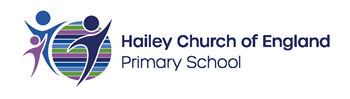 Historical Knowledge
Chronology
Organisation and Communication
Interpretation of History
Historical Enquiry